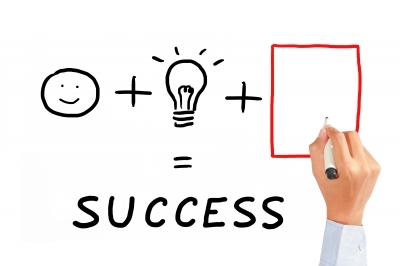 MOTIVACIJA
Šta je motivacija?
Proces pokretanja i usmeravanja ljudskog ponašanja ka određenom cilju.
Zasnovan je na tri elemnta: 
potrebi: stanje nedostatka, fizičkog, ili psihološkog, postojanje dizbalnsa
pokretu: akcija koju čovek preduzima da bi otklonio nedostatak
cilju: momenat nakon koga stiže nagrada.

Tri dimenzije motivacije su:
Pravac
Intezitet
Postojanost
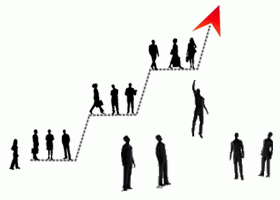 Janjićević, Nebojša, Organizaciono ponašanje, Data status, Beograd, 2009.
Teorije motivacije: Teorija hijerarhije potreba
Albert Maslov je otkrio da ljude pokreće pet grupa potreba koje su hijerahiski uređene:
Fiziološke potrebe: potreba za hranom, vodom, vazduhom, snom, seksom; 
Potrebe za sigurnošću: neugroženost života, stalan posao, sigurnost porodice, zdravlja, imovine; 
Potrebe za pripadnošću: prijateljstvo, porodica, seksualna intimnost; 
Potreba za uvažavanjem: samopoštovanje, uspeh, poštovanje drugih, priznanja svojih uspeha; 
Potreba za samoostvarenjem: moralnost, kreativnost, spontanost, rešavanje problema, manjak predrasuda, prihvatanje činjenica.

Četiri niža nivoa (fiziološke potrebe, sigurnost, pripadnost i poštovanje) su grupisani kao potrebe nedostatka, koje se vezuju za fizičke potrebe. Zadovoljenje ovih potreba pomaže osobi da raste i razvija se kao ljudsko biće. 
Za razliku od njih koje se moraju zadovoljiti, potrebe rasta (samoostvarenje) se stalno razvijaju. Osnovna pretpostavka je da se više potrebe iz ove hijerarhije pojavljuju tek nakon što su zadovoljene, većinom ili potpuno, sve potrebe nižeg nivoa.
Janjićević, Nebojša, Organizaciono ponašanje, Data status, Beograd, 2009.
Teorije motivacije: ERG model motivacije
Aldefere je tvrdio da ljude pokreću tri vrste potreba:
E – egzistencijalne ili osnovne potrebe
R – potrebe za povezivanjem (potrebe pripadanja ili ljubavi)
G – potrebe za razvojem (usavršavanje u svim oblastima)

Kulturni ambijent ili lični razvoj mogu da istaknu jednu potrebu u odnosu na drugu.
Ukoliko pojedinac iz više puta ne uspe da zadovolji neku potrebu višeg reda vraća se na ispunjavanje potrebe nižeg reda – princip regresije.
Janjićević, Nebojša, Organizaciono ponašanje, Data status, Beograd, 2009.
Teorije motivacije: teorije dva faktora I
Hercberg tvrdi da motivaciju regulišu dve vrste faktora:
Higijenski - priustvo i odsustvo nezadovoljstva (plata, uslovi rada, poslovna politika, organizacija preduzeća);
Motivacioni - priustvo i odsustvo zadovoljstva (izazovnost posla, mogućnost učenja novih stvari, napredovanje na poslu, priznanja);

Higijenskim faktorima se pojedinci samo mogu delimično motivisati, tek sa uključivanjem i motivacionih faktora se može ostvariti pun potencijal zaposlenih.
Janjićević, Nebojša, Organizaciono ponašanje, Data status, Beograd, 2009.
Teorije motivacije: teorije dva faktora II
ZADOVOLJSTVO
                                            Nisko                                                                                     Visoko

N  
E                   V
Z                   I
A   l               S
D                  O
O                 K
V                 O
O
Lj
S                     N
T                      I
V                     S
O                    K
                       O
Janjićević, Nebojša, Organizaciono ponašanje, Data status, Beograd, 2009.
Teorije motivacije: Meklilandova teorija potreba
Postoje tri vrste potreba koje ljudi zadovoljavaju u organizacijama:
Potrebe za pripadanjem (potreba za ljubavlju i pripadnošću)
Potrebe za postignućem (poreba za uspehom u onome, čime se čovek bavi, zadovoljstvo koje ne proizilazi iz nagrede, već iz postignutog cilja)
Potrebe za moći (potreba da se izvrši uticaj na druge, moć ne mora nužno da bude dobra ili loša, sve zavisi od načina na koji se ona upotrebljava)
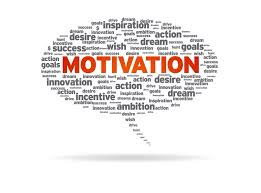 Janjićević, Nebojša, Organizaciono ponašanje, Data status, Beograd, 2009.
Teorije procesa motivacije:Teorije postavljanja ciljeva
Za pokretanje ljudske aktivnosti značajnu ulogu imaju ciljevi
Postavljanje ciljeva je značajno za motivaciju pojedinaca, jer se na taj način on stavlja u poziciju da upoređuje svoje sposobnosti sa onima koje su mu potrebne da bi taj cilj i postigao.
Svaka grupa ili pojedinac trebaju da imaju svoj spcifičan i kvantifikovan cilj.
Ciljevi treba da budu teško ostvarljivi, ali ne i nedostižni.
Uvk treba dati povratnu inforamciju u vezi sa ostvrenim ciljevima.
Ostvren cilj povećava samopouzdanje zaposleng.
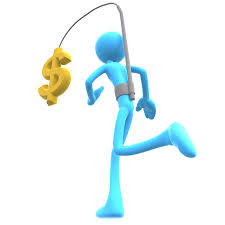 Janjićević, Nebojša, Organizaciono ponašanje, Data status, Beograd, 2009.
Teorije procesa motivacije:TeorijA JEDnakosti ili pravičnosti I
Na motivaciju zaposlenih ne utiče samo odnos napora koje ulažu i nagrada koje dobijaju, već i poređenje sopstvenih napora i nagrada sa onima koje drugi ulažu ili dobijaju.
Biti elementi upoređivanja su:
Osoba sa kojom se upoređuje
Napori koje ta osoba ulaže u organizaciju
Rezultati koja ta osoba ostvaruje ulganjem svojih napora
Referentna osoba ili grupa
Napori koje je uložila referentna osoba
Rezultati koje je postigla referentna osoba
Janjićević, Nebojša, Organizaciono ponašanje, Data status, Beograd, 2009.
Teorije procesa motivacije:TeorijA Jednakosti ili pravičnosti II
Rezultat procesa poređenja može biti: jednakost, potplaćenost, ili preplaćenost.
Ljudi uvek nastoje da izbegnu satnje neravnoteže.
U skladu sa rezultatima ljudi menjaju svoje napore, ili rezultate, percepcije sopstvenih napora, ili rezultata, ili percepciju onoga što druga referntna osoba ulaže ili dobija kao posledicu svoga rada, referentu osobu sa kojom se porede, pa čak menjaju i posao, ili preduzeće u kome rade.
Janjićević, Nebojša, Organizaciono ponašanje, Data status, Beograd, 2009.
Teorije procesa motivacije:Teorija očekivanja I
Najveći deo ponašanja zaposlenih zavisi od njihovog slobodnog izbora.
Da li je neko kao pojedinac motivisan, ili ne, određuje napor koji on treba da uloži, i rezultat i nagradu koji slede zbog uloženih napora
Vrum uvodi tri pojma koja treba objasniti:
Instrumentalnost – percepcija verovatnoće da će rezultati prvog reda dovesti do rezultata drugog reda (proizvodnja će dovesti do prekoračenja nedeljne norme radnika (rezultat prvog reda), što će dovesti do toga da rdanik za prekoračenje norme dobije bonus na platu (rezultat drugog reda))
Valenca – preferencija koju jdan zaposleni ima prema određenoj vrsti nagrada (prednost jedne nagrade u odnosu na druge)
Očekivanje – verovanje pojedinca da će određeno ponašanje dovesti do rezultata prvog reda
Janjićević, Nebojša, Organizaciono ponašanje, Data status, Beograd, 2009.
Teorije procesa motivacije:Teorija očekivanja II
Motivacija zaposlenih zavisi od tri vrste odnosa:
Napora – performanse : ovaj odnos određen je očekivanjima radnika, odnosno njegovom percepcijom
Performanse – percepcije radnika da će rezultati prvog reda voditi rezultatima drugog reda
Nagrade – lični ciljevi zaposlenog – određeni visinom nagrade.
Zaposlene treba uveriti da će njihov napor dovesti do ciljnog rezultata.
Obuka povećava motivaciju, jer povećava uverenost da će ulaganje napora dovesti do rezultata
Zaposlene treba uveriti da će postignuti rezultati dovesti do nagrade
Treba poznavati zaposlene i uvideti koja ngrada za koga ima koliku vrednost.
Janjićević, Nebojša, Organizaciono ponašanje, Data status, Beograd, 2009.
Zadovoljstvo poslom
Stav zaposlenih prema poslu naziva se zadovoljstvo poslom.
Ovo je složen stav koji obuhvata pretpostavke i verovanja o poslu (kognitivna komponenta), osećanja prema poslu (emotivna komponenta), i ocenu posla (evlauativna komponenta).
Lokova teorija vrednosti – štosu ishodi bolji, ljudi su zadovoljniji.
Janjićević, Nebojša, Organizaciono ponašanje, Data status, Beograd, 2009.
Opšti faktori zadovoljstva poslom
Posao sam po sebi  - judi su zadovoljni poslom ako je on izazovniji i nije samo rutinski, što znači da sadrži različite zadatke, daje slobodu delovanja zaposlenom, i omogućuje im povratnu informaciju o tome kako je posao obavljen
Sistem nagrađivanja – što je veća plata, ljudi su zadovoljniji, nagrade se pravedno raspodeljuju
Prijatni radni uslovi – u uslovima u kojima se radniic fizički bolje osećaju, bolje i rade
Kolege na poslu – bolja socijalna atmosfera, zanči i veće zadovoljstvo u obavljanju posla sa ovim ljudima
Organizaciona struktura – decentralizovana struktura koja motiviše zaposlene
Janjićević, Nebojša, Organizaciono ponašanje, Data status, Beograd, 2009.
Lični faktori zadovoljstva poslom
Sklad između ličnih interesovanja i posla – radnici čiji lični profil, znanja i sposobnost odgovaraju potrebama radnog mesta
Radni staž i starost – straiji ljudi sa dužim radnim stažom su zadovoljniji poslom
Pozicija i status – viši nivo hijerarhije = veće zadovoljstvo
Ukupno zadovoljstvo životom – zadovoljstvo u drugim sferama života preliva su u radu sferu
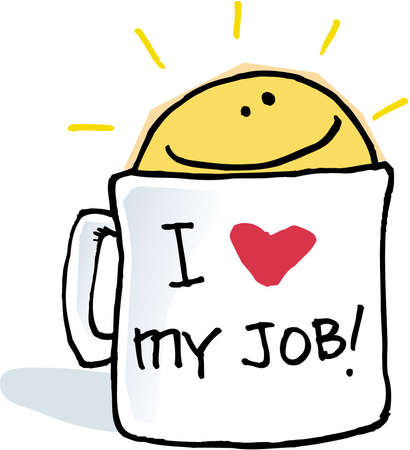 Janjićević, Nebojša, Organizaciono ponašanje, Data status, Beograd, 2009.
Tri efekta zadovljstva poslom
Zadovoljstvo i produktivnost,
Odsustvovanje sa posla – u smislu da ga nema, ili da je smanjeno,
Fluktuacija – ostanak na poslu.
Janjićević, Nebojša, Organizaciono ponašanje, Data status, Beograd, 2009.
Organizaciona posvećenost
Proširenje zadovoljstva poslom,
Objekti posvećenosti su entiteti za koje se pojedinci vezuju na poslu (organizacija, pojedinci, grupe na poslu).
Osnova posvećenosti – izvori ili uzroci posvećenosti u koje spadaju:
Orijentacija na siguran ulog – kontinuelna posvećenost – osba radi u rganizaciji, jer bi u drugom slučaju izgubio ono na čemu je godinama radio,
Saglasnost ciljeva pojedinaca i organizacije – usklađeni i neusklađeni,
Normativna posvećenost – osećanje obaveze zaspolenog da ostane u organizaciji.
Efekti organizacione posvećenosti su obično visoki.
Janjićević, Nebojša, Organizaciono ponašanje, Data status, Beograd, 2009.
Faktori koji utiču na nivo organizacione posvećenosti
Karakteristike samog posla (autonomnost, napredak, usavršavanje vode većoj posvećenosti),
Priroda nagrade koje se dodeljuje zaposlenom za dobar rad,
Mogućnost zapošljavanja – veći sepen posvećenosti imaju oni koji bi teže našli novi posao,
Odnos organizacije prema novozaposlenima,
Lične karakteristike zaposlenih.
Janjićević, Nebojša, Organizaciono ponašanje, Data status, Beograd, 2009.
Nezadovoljstvo poslom
Napuštanje – odlazak sa posla,
Zanemarivanje – pasivno puštanje da se situacija pogorša,
Protestovanje – aktivno zalaganje da se otklone uzroci nezadovoljstva
Lojalnost – čekanje da se stvari poprave.
Janjićević, Nebojša, Organizaciono ponašanje, Data status, Beograd, 2009.
literatura
Janjićević, Nebojša, Organizaciono ponašanje, Data status, Beograd, 2009.